Implementation of Approved HCAP Changes

Dave Maggio
Director, Market Design & Analytics

WMWG
December 17, 2021

ERCOT Public
Agenda
This presentation largely covers information that was provided in the Market Notice issued on December 7, 2021: M-A120721-01 General

Overview

Items that will be going through the stakeholder process in the coming weeks:
Update to the High System-Wide Offer Cap (HCAP) per paragraph (1) of Protocol Section 4.4.11, System-Wide Offer Caps
Other Binding Document Revision Request (OBDRR) 037 to change the Power Balance Penalty Curve and other language that references the $9,000/MWh HCAP value
Filed on December 14, 2021

Questions
2
Overview
At their open meeting on December 2, 2021, the Public Utility Commission of Texas (PUCT) approved an amendment to §25.505 of the PUCT Substantive Rules, lowering the HCAP from its current value of $9,000/MWh to a value of $5,000/MWh effective January 1, 2022.

Parameters driven by HCAP, or the effective System-Wide Offer Cap (SWCAP) more generally, will also change on January 1, 2022, including:
The Value of Lost Load (VOLL);
The Ancillary Service Penalty Factors for the Day-Ahead Market (DAM) and Supplemental Ancillary Service Market (SASM); 
The Power Balance Penalty Curve used in Security-Constrained Economic Dispatch (SCED); and 
Proxy Energy Offer Curves.
3
Update to the HCAP
Per Protocol Section 4.4.11(1), the HCAP parameter is updated within the ERCOT Protocols through recommendation by the Technical Advisory Committee (TAC) and approval by the ERCOT Board.







Unless the meeting calendar changes, the current expectation is a request for TAC recommendation on January 26, 2022, and a request for ERCOT Board approval on February 8, 2022.
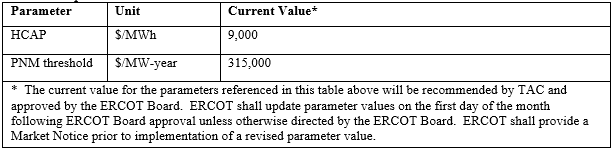 4
Update to the Power Balance Penalty Curve
The Power Balance Penalty Curve also must be updated to meet the purpose of the PUCT’s rule change.

Effective January 1, 2022, the curve will be changed to be capped at $5,001/MWh, i.e., HCAP plus $1/MWh.
This effectively means that the price on the curve will be at its maximum value at MW violations above 100 MW.
This is equivalent to how the Power Balance Penalty Curve is adjusted when the Low System-Wide Offer Cap (LCAP) is in effect.

ERCOT has also sponsored OBDRR037 to bring the Power Balance Penalty Curve language into alignment with the PUCT’s rule change.
Related language clean-up is also addressed within the OBDRR.
These changes are expected to follow the same timeline for stakeholder discussion as the update to the HCAP in the Protocols.
5
Illustration of the updated Power Balance Penalty Curve when HCAP is in effect
6
Questions